Please Note…
Please make sure your Start Video is OFF when logging into the WebEx platform. 
Here is what it should look like 




ALSO

It is NORMAL to not hear any sound until the webinar starts at 12:00 noon EST. 

Your phone line is muted, but you can always chat to the host, BJ Schwartz, if you have any questions or concerns during this time.
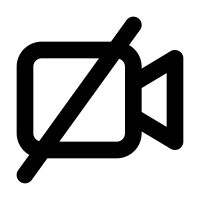 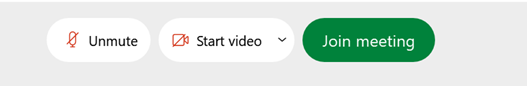 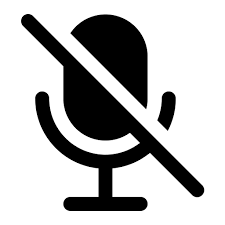 Presented by Partners in Medical Education, Inc. 2021
1
Moral Injury inHealthcare
Jacqueline Huntly MD, MPH
Introducing Your Presenter…
Jacqueline Huntly MD,MPH

Board certified in Public Health and Preventive Medicine

Certified Career and Leadership Development Coach for physicians

Specializes in addressing physician burnout, physician self-care, physician career transitions and physician self-leadership development
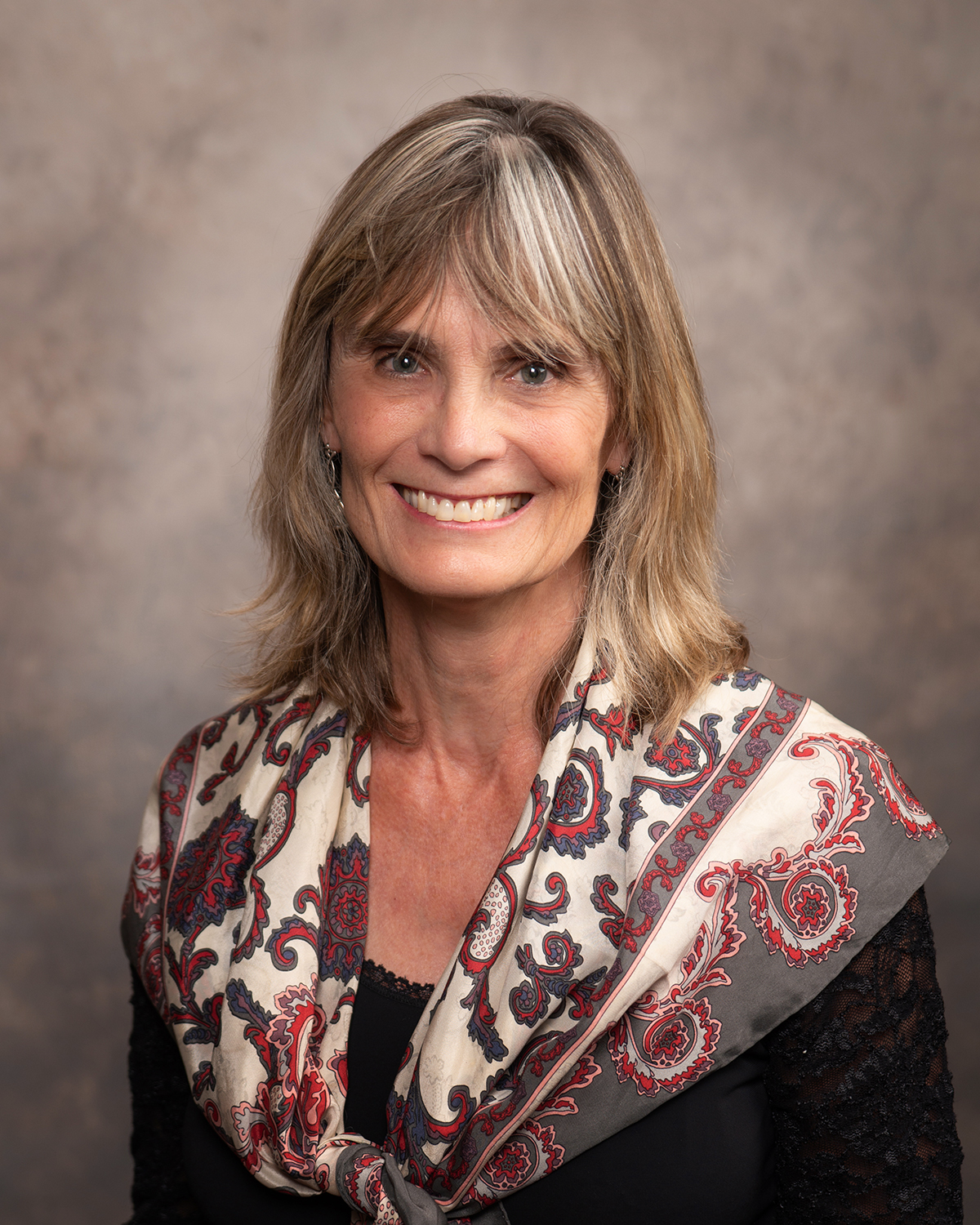 Presented by Partners in Medical Education, Inc. 2021
3
Objectives
Define the term moral injury.
Explain the differences between burnout and moral injury.
Identify ways to address the issues and support providers.
Presented by Partners in Medical Education, Inc. 2021
4
Shifting Terminology
Moral Distress
			  Moral Injury
			     Burnout

			       PTSD
Presented by Partners in Medical Education, Inc. 2021
5
Moral Distress 					Jameton (1984) (1)
“Psychological Unease”
Ethically correct action known or just a sense of moral transgression
Constrained by system in ability to take action that aligns with moral principles
When this is constant and ongoing becomes moral injury.
Sustained moral distress can result in moral injury and its long-term psychological and performance sequelae.
Presented by Partners in Medical Education, Inc. 2021
6
Moral Distress				Jameton (1984) (1)
Well documented in the nursing literature for decades. 
Examples:
Continuing life support even though it is not in the best interest of the patient.
Inadequate communication about end of life care between providers, patients, and families.
Inappropriate use of healthcare resources.
Inadequate staffing or staff inadequately trained to provide the required care.
Inadequate pain relief provided to patients.
False hope given to patients and families.
Presented by Partners in Medical Education, Inc. 2021
7
Moral Distress (Physicians)
Financial 
Electronic health records
Risk of litigation
Presented by Partners in Medical Education, Inc. 2021
8
Moral Injury
” What can I do? Where can I hide from this and not be found? What wings would take me high enough? How deep a hole would I have to dig? My shame for the evil I have done consumes me…I am soaked in blood-guilt, polluted, contagious…I am a pollutant, an offense to the gods above.”
Spoken by Herakles 
(” Herakles” written by Euripides, 416 BCE)
Presented by Partners in Medical Education, Inc. 2021
9
“Shredding of the soul”
 				

				Rita Nakashima Brock PhD. Director of the
			Shay Moral Injury Center at Volunteers of America (2)
Presented by Partners in Medical Education, Inc. 2021
10
Moral Injury
Presented by Partners in Medical Education, Inc. 2021
11
Theater of War (3)
Presented by Partners in Medical Education, Inc. 2021
12
Moral Injury
Original definition 1990’s from Dr. Jonathan Shay and colleagues (4,5) working with Vietnam veterans.

3 Criteria:
”….betrayal of what’s right, 
by someone who holds legitimate authority
in a high-stakes situation…” 

Failure of Leadership
Presented by Partners in Medical Education, Inc. 2021
13
Moral Injury                                      Litz et al.,2009 (6)
”…..Perpetrating
Failing to prevent 
Bearing witness to
Learning about acts that transgress deeply held moral beliefs and expectations…”       

            MORALLY INJURIOUS EVENT
Presented by Partners in Medical Education, Inc. 2021
14
“…an act of transgression that creates dissonance and conflict because it violates assumptions and beliefs about right and wrong and personal goodness…..”
 			
			    PROCESS
Presented by Partners in Medical Education, Inc. 2021
15
“…moral/ethical infringement
resulted in “lasting: 
psychological
biological 
spiritual 
behavioral
social impact.”
			    IMPACT
Presented by Partners in Medical Education, Inc. 2021
16
Moral Injury 								Jinkerson J. 2016 (7)
Core symptoms
Guilt
Shame
Spiritual/existential conflict
Loss of trust
Secondary symptoms
Depression,
Anxiety, 
Anger
Re-experiencing
Self-harm
Social harms
Presented by Partners in Medical Education, Inc. 2021
17
Moral injury 				Koenig et al., 2018a (8)
Initial
Potential Sequelae
“..Feelings of guilt, shame, feelings of betrayal, 
Moral concerns, 
Difficulty forgiving, 
Loss of meaning,
Loss of trust,
Self-condemnation, 
Spiritual struggles, and 
Loss of religious faith.”
Depression
Anxiety
Addiction
Suicide
Presented by Partners in Medical Education, Inc. 2021
18
Moral injury and PTSD Overlap				Koenig, et al. 2020 (9)
Presented by Partners in Medical Education, Inc. 2021
19
Burnout 			Freudenberger HJ. 1975 (10,11)
“Excessive demands on energy, strength or resources”  in the workplace.

Malaise
Fatigue, frustration
Cynicism
Sense of inefficacy”
Presented by Partners in Medical Education, Inc. 2021
20
Burnout 			Maslach C.1982 (12,13)
Emotional exhaustion
Depersonalization 
Diminished sense of personal accomplishment

 
		“Erosion of the Soul”
Presented by Partners in Medical Education, Inc. 2021
21
“Physicians aren’t “burning out.
          They’re suffering from 
                    moral injury.”

					Talbot HG. and Dean W. 2018 (14)
Presented by Partners in Medical Education, Inc. 2021
22
Burnout a Problematic Term				Talbot and Dean 2018 (14)
Solutions don’t always work.
Resentment of term suggesting lack of resilience and strength.  
Missing the essence of the what is troubling the physician.

               “Burnout may be the symptom. 
                    Moral injury is the cause”
Presented by Partners in Medical Education, Inc. 2021
23
Causes				Dean and Talbot (15,16,17)
Calling
Decade or more of training 
Hippocratic Oath
Failing to meet patients’ needs
Financial considerations
Electronic medical records
Litigation specter
Patient satisfaction scores, provider rating and review sites
Pressure to refer within system
		
		“Death by a Thousand Cuts”
Presented by Partners in Medical Education, Inc. 2021
24
Is it appropriate to use same term for soldiers and those in healthcare?					Asken M. 2019 (18)
Incongruence of the horrors of war and the practice of medicine. Imagery not equivalent and impact not the same
Warriors operate in situations in grave danger to themselves. Healthcare workers not usually in that situation.
Option to opt out by changing jobs or even career in healthcare.
Presented by Partners in Medical Education, Inc. 2021
25
Covid- Healthcare professionals on the “frontline” 			Asken M. 2020 (19);  Dean W. (20)
Situations involving triage and rationing of care required frequently on a daily basis with no clear direction.
Volume of critically ill patients and occurrence of death. 
Lack of equipment for patients and healthcare professionals.
Healthcare professional shortages.
Danger to healthcare professionals themselves. HERO Professions (High Expectations and Risk Occupations).
Opting out not a morally or ethical option.
Presented by Partners in Medical Education, Inc. 2021
26
Further Debate
The term moral injury “disempowers” physicians.


Burnout and moral injury both exist, but are different.
Presented by Partners in Medical Education, Inc. 2021
27
MISS-HP Assessment    (Adapted from MISS-M-SF)     Koenig HG.,et al. (21) ; Mantri  S.,et al. (22)
The following questions may be difficult, but they are common experiences of busy healthcare professionals. They concern your experiences on your job as a health professional and how you are feeling now. Try to answer every question. Circle a single number between 1 (strongly disagree) and 10 (strongly agree) to indicate how much you personally agree or disagree with each statement.
I feel betrayed by other health professionals whom I once trusted.
I feel guilt over failing to save someone from being seriously injured or dying.
I feel ashamed about what I’ve done or not done when providing care to my patients.
I am troubled by having acted in ways that violated my own morals or values.
Most people with I work as a health professional are trustworthy.
I have a good sense of what makes my life meaningful as a health professional.
I have forgiven myself for what’s happened to me or toothers whom I hav ecared for.
All in all, I am inclined to feel that I’m a failure in my work as ahealth professional.
I sometimes feel God is punishing me for what I’ve done or not done while caring for patients.
Compared to before I went through these experiences, my religious/spiritual faith has been strengthened.
Presented by Partners in Medical Education, Inc. 2021
28
MISS-HP (cont.)HP
11. Do the feelings you indicated above cause you significant distress or impair your ability to function in relationships, at work, or other areas of life important to you? In other words, if you indicated any problems above, how difficult have these problems made it for you to do your work, take care of things at home, or get along with other people?
Not at all
Mild
Moderate
Very much
Extremely
Presented by Partners in Medical Education, Inc. 2021
29
System Solutions 								Dean W. and Talbot S. (23)
Realign healthcare system priorities- Patient needs at top.
Privilege the patient-clinician relationship.
Address double binds-that constrain physicians autonomy and latitude to practice.
Regulation to break conflicting incentives and allegiances.
Value Healthcare professionals
Build bridges between physicians and administrators
Carefully consider utility of satisfaction scores
Re-establish a sense of community of physicians to support 50% of physicians who are struggling with moral injury
Work towards better work environments for physicians.
Work towards better treatment for patients.
Presented by Partners in Medical Education, Inc. 2021
30
Speak up.
Build support networks.
Participate in moral distress education.
Interdisciplinary collaboration.
Presented by Partners in Medical Education, Inc. 2021
31
Therapeutic Interventions					Koenig HG. et al. (22)
Secular
Adaptive disclosure therapy
Acceptance and commitment therapy
Cognitive behavior therapy
Cognitive processing therapy
Prolonged exposure
Alternate therapies
Spiritual/religious
Building spiritual strength
Spiritually integrated cognitive processing therapy
Religiously integrated cognitive behavior therapy
Pastoral care
Healing through forgiveness
Structured pastoral care
Pastoral narrative disclosure
Moral injury reconciliation therapy
Moral injury group
Presented by Partners in Medical Education, Inc. 2021
32
Theater of War for Frontline Medical Providers (24)
“The aim of our projects is to lift people out of isolation and into community. If there is one thing that I have observed over the past twelve years of doing this work, it is that trauma, loss and moral distress all leave people feeling isolated and alone.”
		                  (Bryan Doerries, Artistic Director and 
                                                         Co-founder of Theater of War)
Presented by Partners in Medical Education, Inc. 2021
33
References
Jameton A. Nursing Practice: The Ethical Issues. Englewood Cliffs, NJ: Prentice-Hall; 1984
https://voa.org/dr-rita-brock 
https://theaterofwar.com 
Shay J. Achilles in Vietnam: Combat trauma and the undoing of character. Scribner; 1994
Shay, J. Moral Injury. Psychoanal Psychol 2014; 31:182-191
Litz BT, Stein N, Delaney E et al.: Moral injury and moral repair in war veterans: a preliminary model and intervention strategy. Clin Psychol Rev 2009; 29:695-706
Jinkerson J: Defining and assessing moral injury: a syndrome perspective. Traumatology 2016; 22:122-130
Koenig HG, Ames D, et al.: The Moral Injury Symptom Scale Military Version. J. Religious Health 2018 Feb; 57(1):249-265
Koenig HG, Youssef NA, Ames D, Teng EJ, Hill TD: Examining the Overlap Between Moral Injury and PTSD in US Veterans and Active Duty Military. J Nerv Ment Dis. 2020 Jan; 208(1):7-12.
Freudenberger HJ. Staff burnout. Journal of Social Issues. 1974;30:159–165
Freudenberger HJ. The staff-burn-out syndrome in alternative institutions. Psychother Theory Res Pract. 1975;12(1):73-82
Maslach C. Burnout: The cost of caring. Englewood Cliffs, NJ: Prentice Hall; 1982.
Maslach, C and Leiter, M. Understanding the burnout experience: recent research and its implications for psychiatry. World Psychiatry 2016 Jun; 15(2): 103–111.
Presented by Partners in Medical Education, Inc. 2021
34
References (cont.)
14.   Talbot SG, Dean W. Physicians aren’t ‘burning out.’ They’re suffering from moral injury.               Stat.2018;7(26):18.
15.   https://www.statnews.com/2019/07/26/moral-injury-burnout-medicine-lessons-learned/  
Dean W, Talbot SG.et. al. Reframing Clinican Distress: Moral Injury not burnout. Fed.           Prac. 2019 Sep; 36(9): 400–402. 
Dean W, Talbot SG. Hard Hits of Distress. Journal of Pediatric Rehabilitation: An Interdisciplinary Approach 13 (2020)3-5
https://www.medicaleconomics.com/view/its-not-moral-injury-its-burnout-or-something-else 
https://www.medicaleconomics.com/view/now-it-moral-injury-covid-19-pandemic-and-moral-distress 
https://www.medscape.com/viewarticle/927859 
Koenig,HG, Faten Al Zaben. Moral Injury: An increasingly recognized and widespread syndrome. J Relig Health. 2021 July 10:1-23
Mantri S, Lawson MJ, et al. Identifying Moral Inury in Healthcare Professionals: The Moral Injury Symptom Scale-HP. J Relig Health. 2020  July 17:1-18
https://www.fixmoralinjury.org/ 
https://theaterofwar.com/projects/theater-of-war-for-medical-communities
Presented by Partners in Medical Education, Inc. 2021
35
Upcoming Live Webinar
Streamlining Your Special Review
Thursday, December 16, 2021

Getting to the Next Stage – Program Improvement I
Thursday, January 6, 2022

Digging for Data IV
Tuesday, January 18, 2022

Back to Basics – GME for New Coordinators
Tuesday, February 8, 2022

Leveraging RMS Technology for the Medicare Cost Report
Thursday, February 17, 2022

The ABCs of GMEC: Part II
Thursday, May 19, 2022
Latest On-Demand Webinars
Meet the Experts – Fall Freebie

A Successful Coordinator? You Must Be C-C-Crazy!

Planning and Tracking Scholarly Activity

GME Financing: The Basics, the Strategies, and the Upcoming Changes

The Role of Coaching

Resident Wellness in the Virtual World

A Day in the Life of A DIO

Site Visits – What to Expect in 2021

ADS Update 2021

GME Grants and Funding Sources

Survey Research

Impactful AIR & APE – Bridging Data & Action
Faculty Development Series
15 Minutes to Effective Feedback
Toolbox for Teaching Millennials

Taking Supervision to the Next Level
Contact us today to learn how our Educational
Passports can save you time & money! 
724-864-7320
www.PartnersInMedEd.com
Presented by Partners in Medical Education, Inc. 2021
36
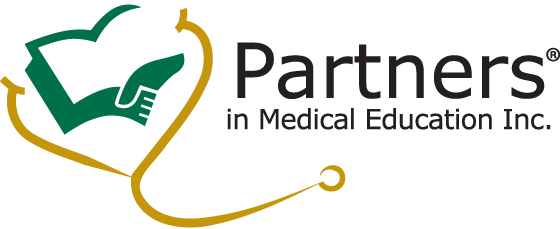 Partners in Medical Education, Inc. provides comprehensive consulting services to the GME community.  
Partners in Medical Education
724-864-7320  |  info@PartnersInMedEd.com

 JACQUELINE HUNTLY MD,MPH
Guest Speaker
  Jackie@thrivetoleadmd.com

www.PartnersInMedEd.com
Presented by Partners in Medical Education, Inc. 2021
37